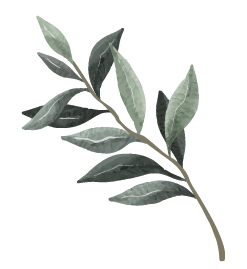 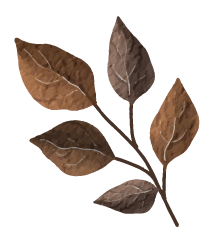 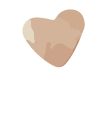 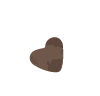 Welcome to Literacy Night!
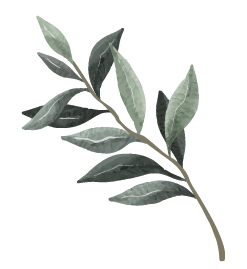 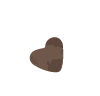 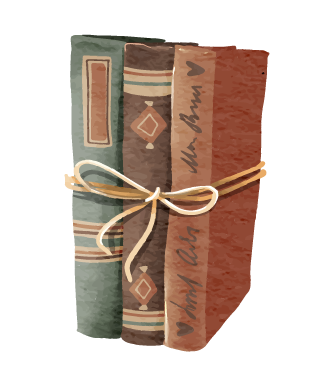 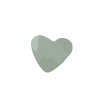 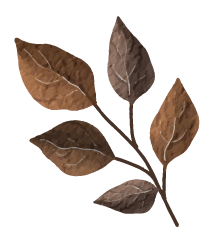 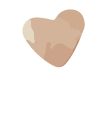 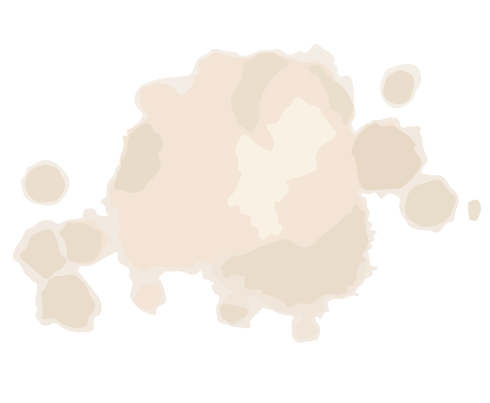 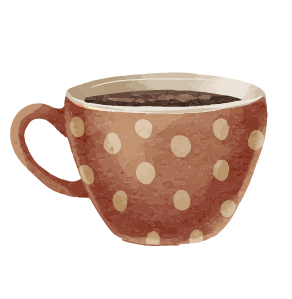 Here is where your presentation begins
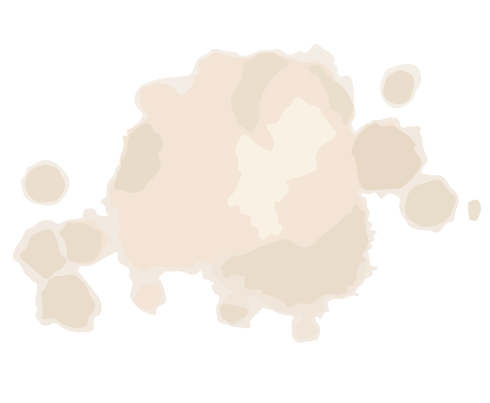 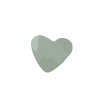 You will need…
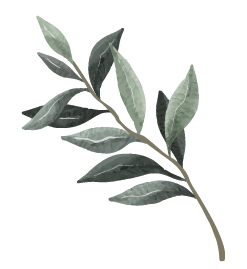 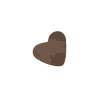 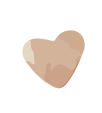 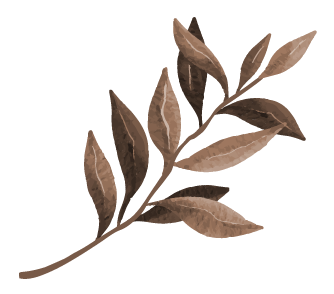 A copy of “Skater Cielo”
Crayons/markers
Pencil
Phone to scan QR code
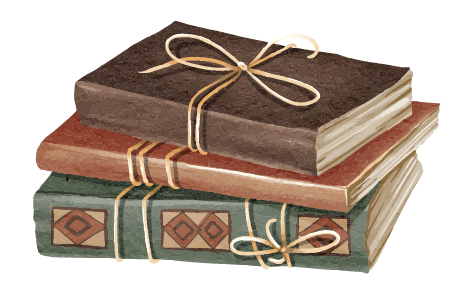 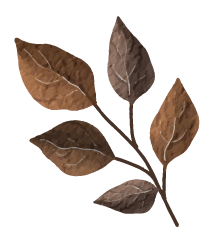 First…
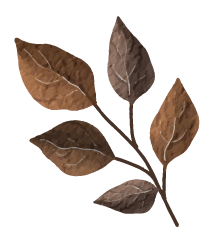 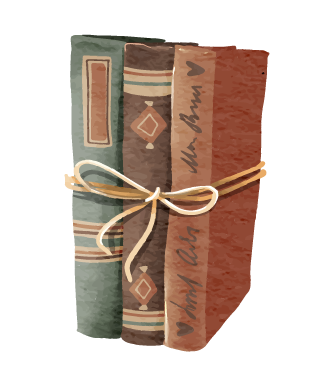 Parents and students read the book “Skater Cielo”
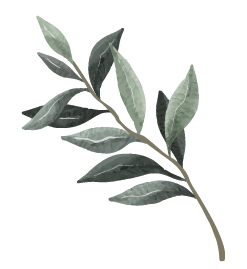 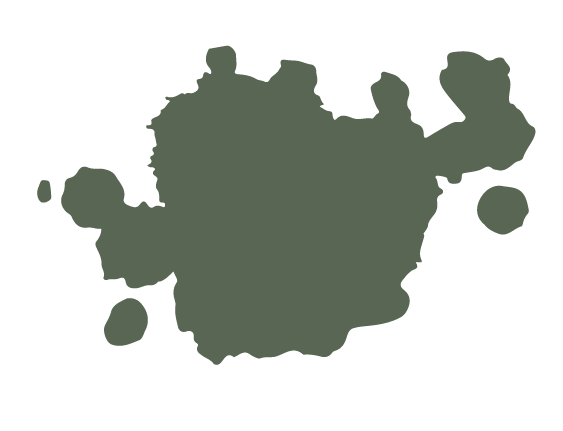 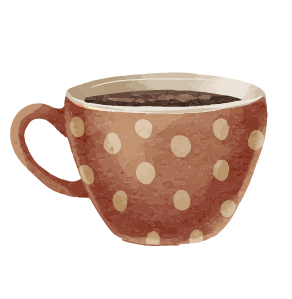 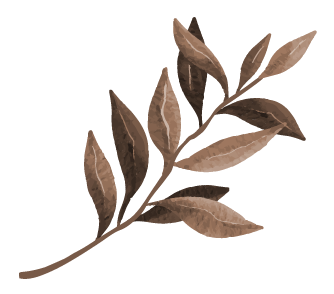 Second…
Decorate the Pennant handout together! Write about a time you were brave.
Third…
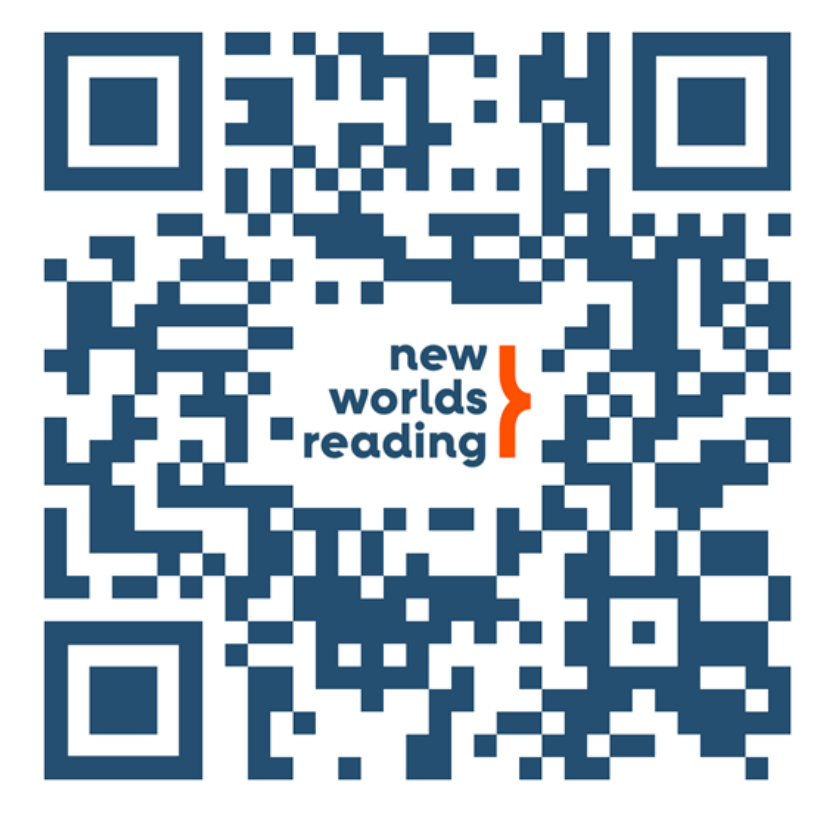 Scan the QR Code and Complete the Survey
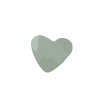 Contents of this template
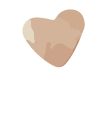 You can delete this slide when you’re done editing the presentation
For more info:SLIDESGO | SLIDESGO SCHOOL | FAQs
You can visit our sister projects:FREEPIK | FLATICON | STORYSET | WEPIK | VIDEVO
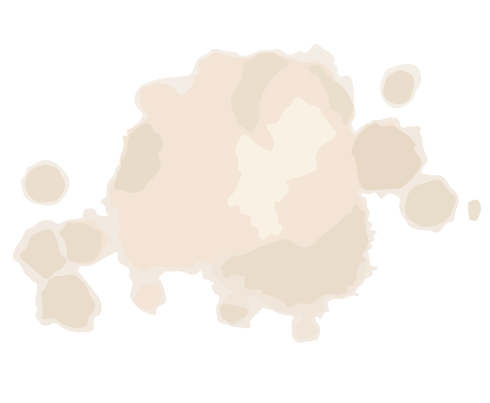 Let’s talk about books
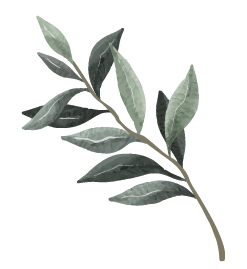 Do you know what helps you make your point clear? Lists like this one:
They’re simple 
You can organize your ideas clearly
You’ll never forget to buy milk!
And the most important thing: the audience won’t miss the point of your presentation
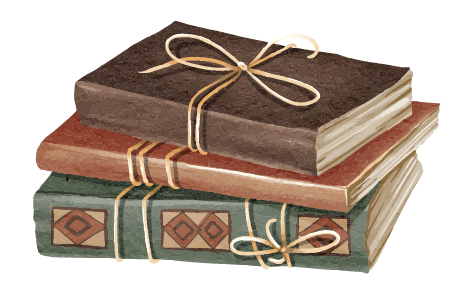 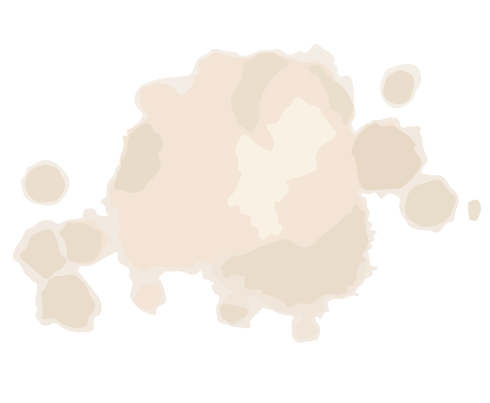 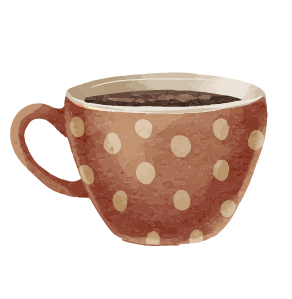 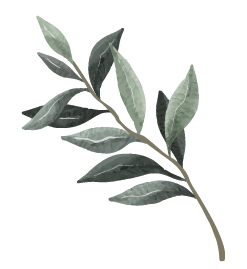 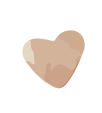 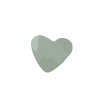 Family
Books
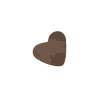 Mercury is the closest planet to the Sun and the smallest one in the System it’s larger than the Moon
Venus has a beautiful name and is the second planet from the Sun. It’s hot and has a poisonous atmosphere
Reading importance
Mercury
Venus
Mars
It’s the closest planet to the Sun and the smallest one in the Solar System
Venus has a beautiful name and is the second planet from the Sun
Despite being red, Mars is actually a cold place. It’s full of iron oxide dust
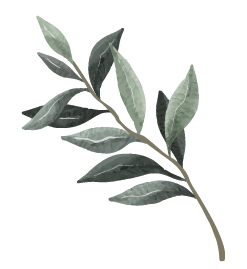 02
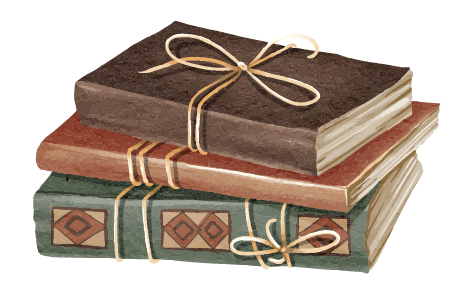 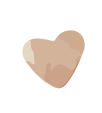 Favorite books
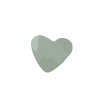 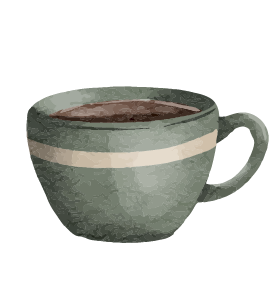 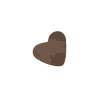 You can enter a subtitle here if you need it
Favorite authors
Mars
Venus
Mars is actually a very cold place
Venus has extremely high temperatures
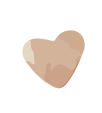 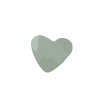 Jupiter
Saturn
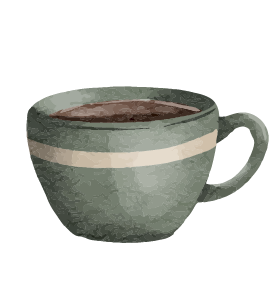 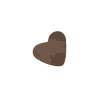 It’s the biggest planet in the Solar System
Saturn is a gas giant and has several rings
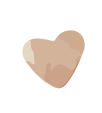 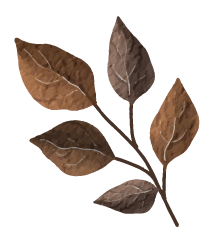 Reading traditions in my family
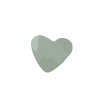 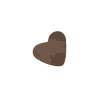 Mars
Venus
Neptune
Mars is actually a very cold place
Venus has extremely high temperatures
Neptune is the farthest planet from the Sun
Mercury
Saturn
Jupiter
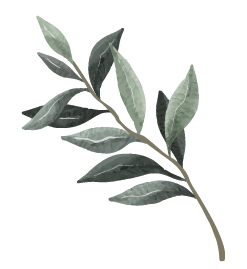 It’s the closest planet to the Sun
Saturn is a gas giant with several rings
Jupiter is the biggest planet of them all
My favorite book genres
Fantasy
Historical
Write here some characteristics 
Write here some characteristics
Write here some characteristics 
Write here some characteristics
Sci-Fi
Horror
Write here some characteristics 
Write here some characteristics
Write here some characteristics 
Write here some characteristics
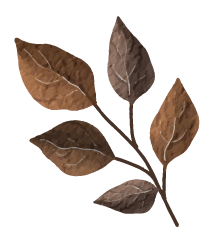 Awesome words
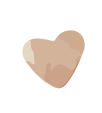 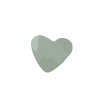 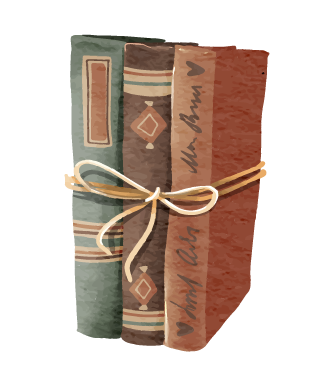 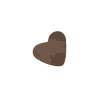 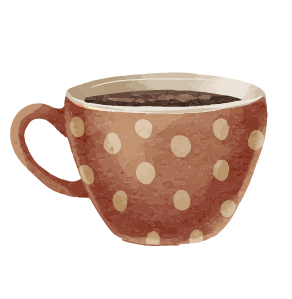 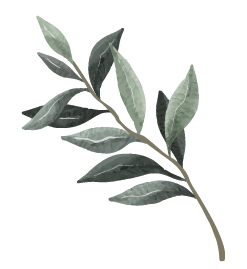 My favorite book
Book title
Author name
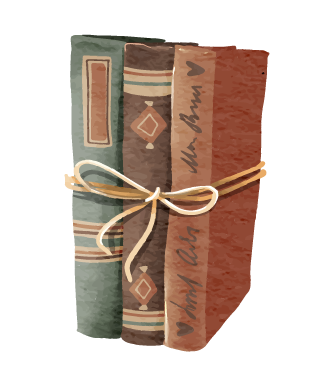 My rank
Synopsis
Despite being red, Mars is actually a cold place. It's full of iron oxide dust, which gives the planet its red
Fav characters
My review
Character 1
Character 2
Character 3
Character 4
Character 5
Mercury is the closest planet to the Sun and the smallest of them all
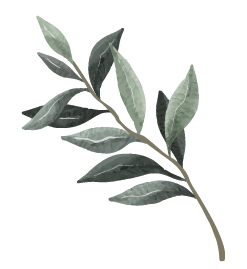 “This is a quote, words full of wisdom that someone important said and can make the reader get inspired.”
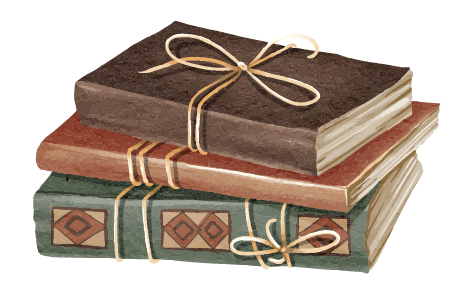 —Someone Famous
A picture is worth a thousand words
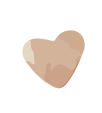 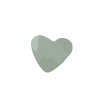 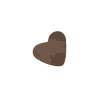 A picture always reinforces 
the concept
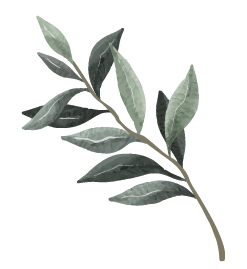 Images reveal large amounts of data, so remember: use an image instead of a long text. Your audience will appreciate it
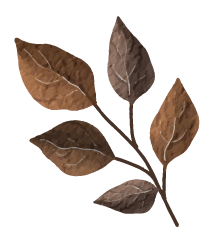 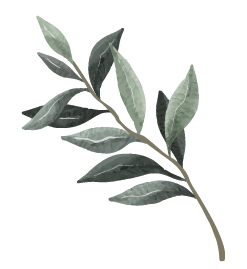 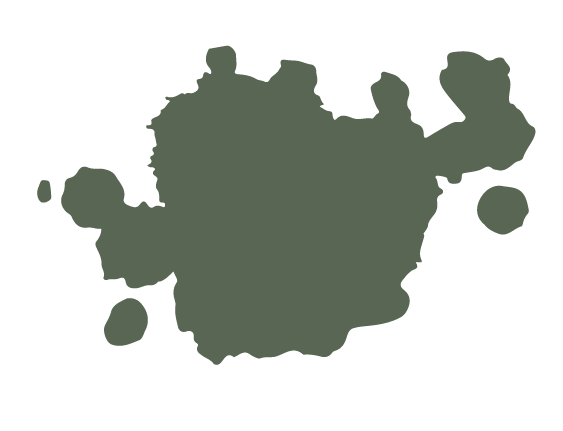 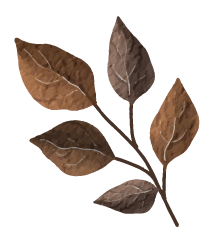 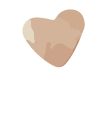 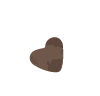 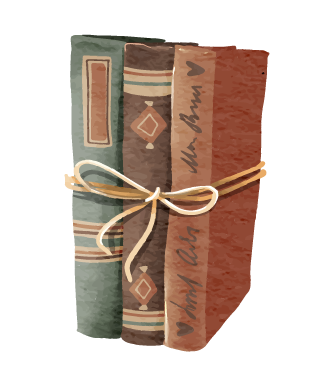 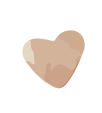 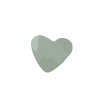 480,300
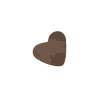 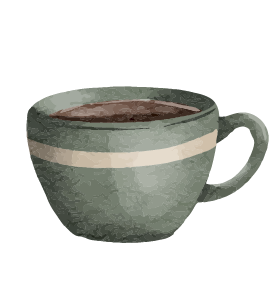 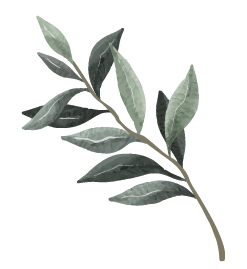 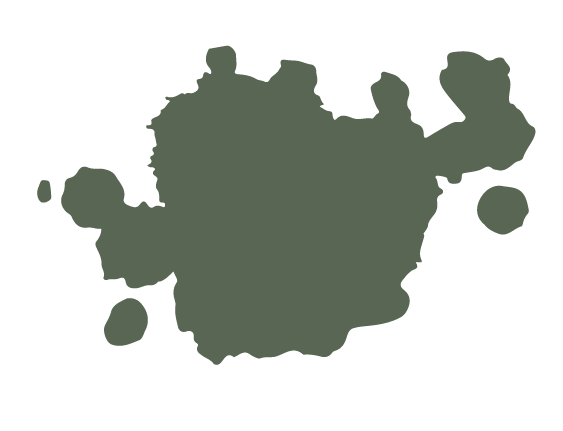 Big numbers catch your audience’s attention
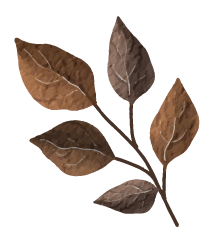 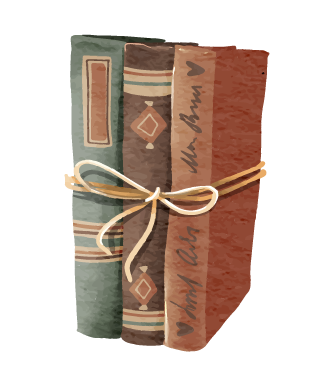 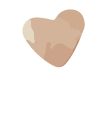 9h 55m 23s
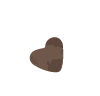 Jupiter's rotation period
333,000
The Sun’s mass compared to Earth’s
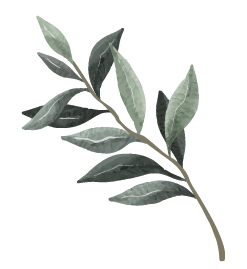 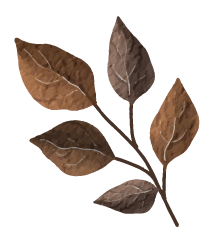 386,000 km
Distance between Earth and the Moon
Favorite themes
10%
50%
40%
30%
Mercury
Venus
Mars
Jupiter
It’s the closest planet to the Sun and the smallest
Venus has a beautiful name and high temperatures
Despite being red, Mars is actually a cold place
Jupiter is the biggest planet in the Solar System
03
My reading habits
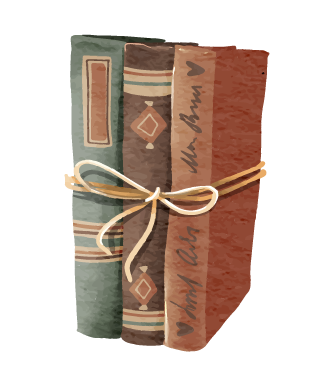 You can enter a subtitle here if you need it
Reading week schedule
How do I do a book summary?
Tip 2
Tip 1
Summary
Earth is also known as the blue planet we
Saturn is a gas giant and has several rings
Write here your summary
Tip 4
Tip 3
Despite being red, Mars is a cold place full of oxide
Jupiter is the biggest planet in the whole System
Worksheet for a review
Book title
Author
Plot
Characters
Character
Character
character
Write here the plot of the book
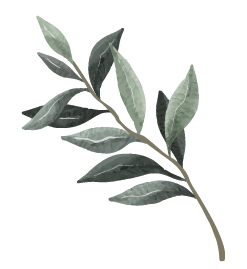 Your rating
Your opinion
Write here your opinion of the book
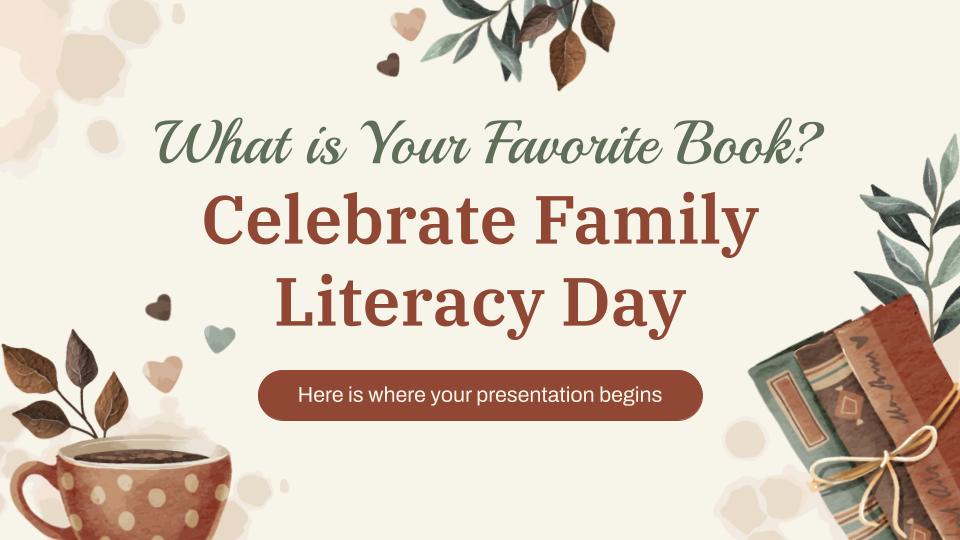 Computer mockup
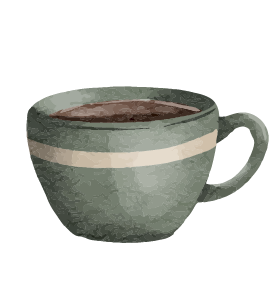 You can replace the image on the screen with your own work. Just right-click on it and select “Replace image”
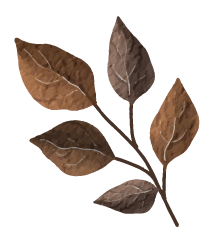 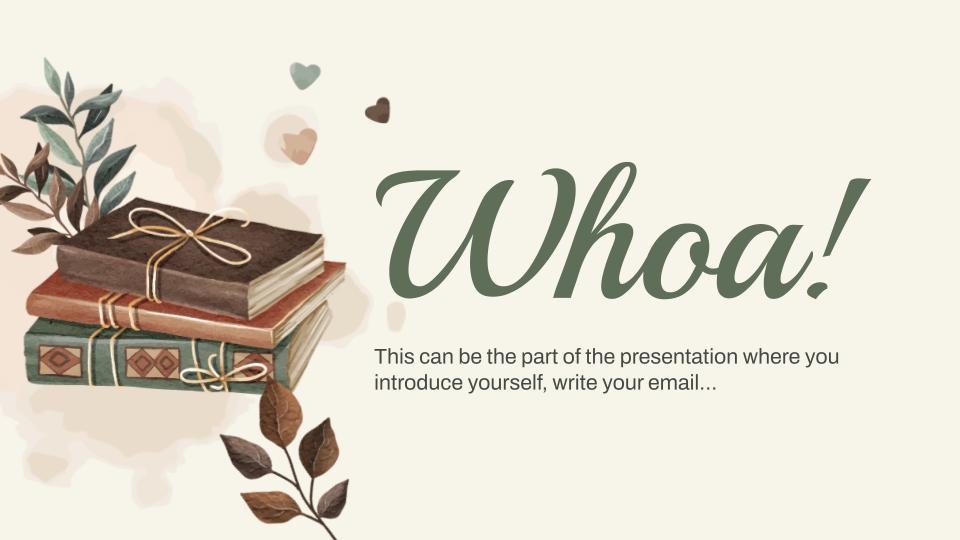 Tablet mockup
You can replace the image on the screen with your own work. Just right-click on it and select “Replace image”
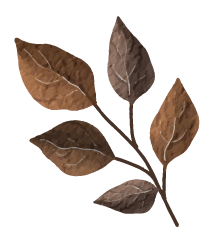 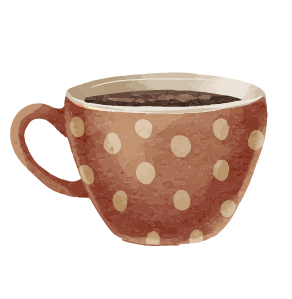 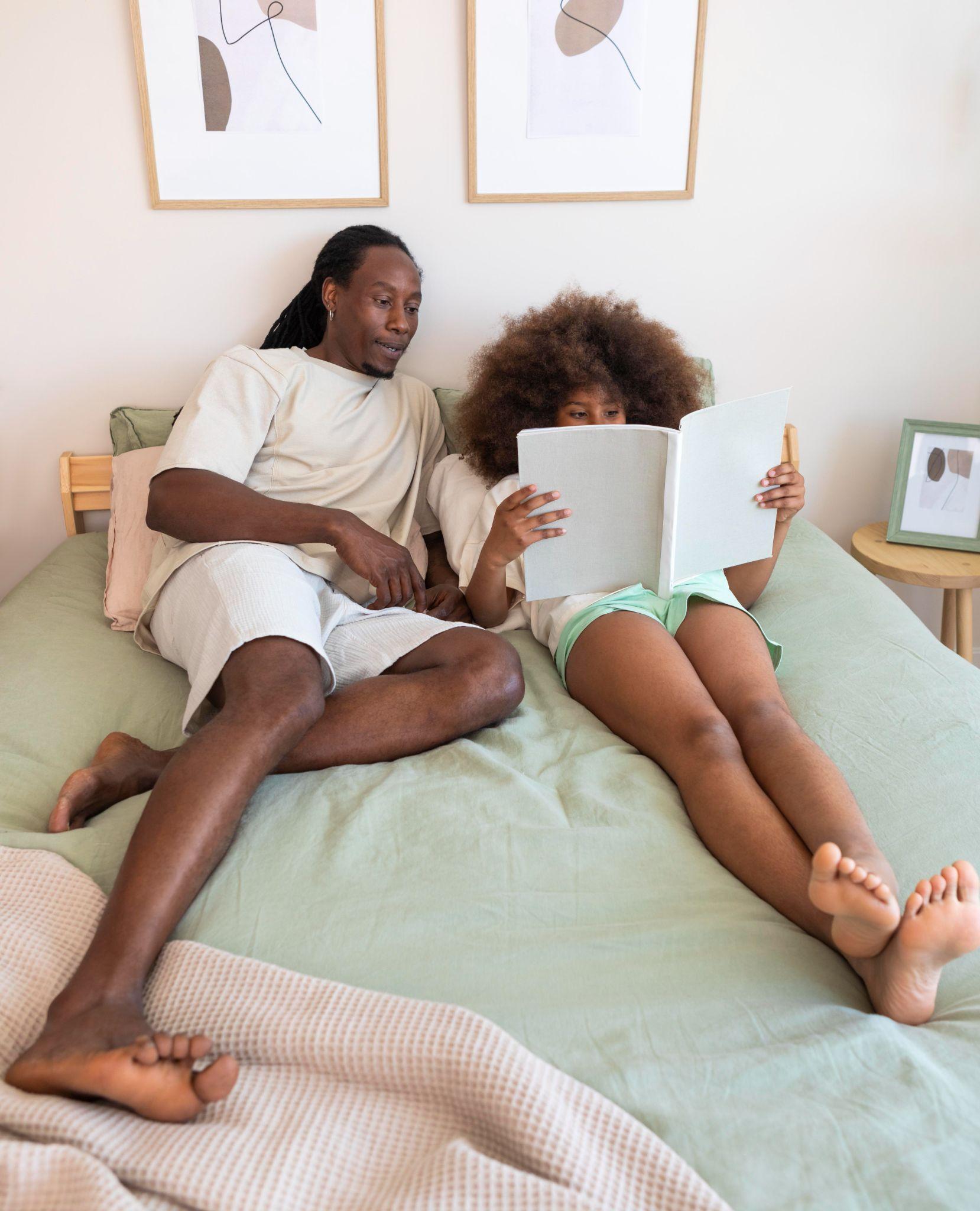 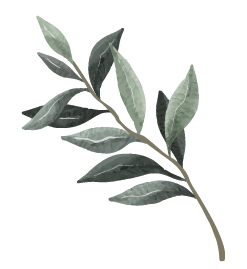 Phone mockup
You can replace the image on the screen with your own work. Just right-click on it and select “Replace image”
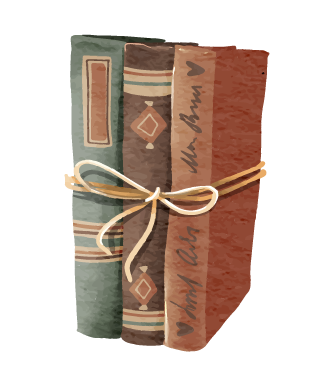 This is a map
Venus
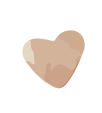 Venus is the second planet from the Sun
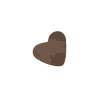 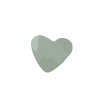 Mercury
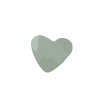 Mercury is the closest planet to the Sun
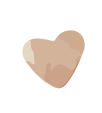 Mars
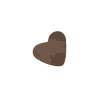 Despite being red, Mars is a very cold place
How I enjoy a book
Venus is the second planet from the Sun
Saturn is a gas giant and has several rings
Earth is also known as the blue planet
Venus
Earth
Saturn
01
02
04
05
03
Jupiter
Mars
It’s the biggest planet in the Solar System
Despite being red, Mars is a cold place
Important things in a book
Book
Introduction
Conclusion
Body
Venus has a beautiful name but it’s extremely hot, more than Mercury
Despite being red, Mars is a very cold place full of  red oxide dust
Jupiter is the biggest planet of all in the whole Solar System
Author's style differences
Quantity of books read by trimester
08
05
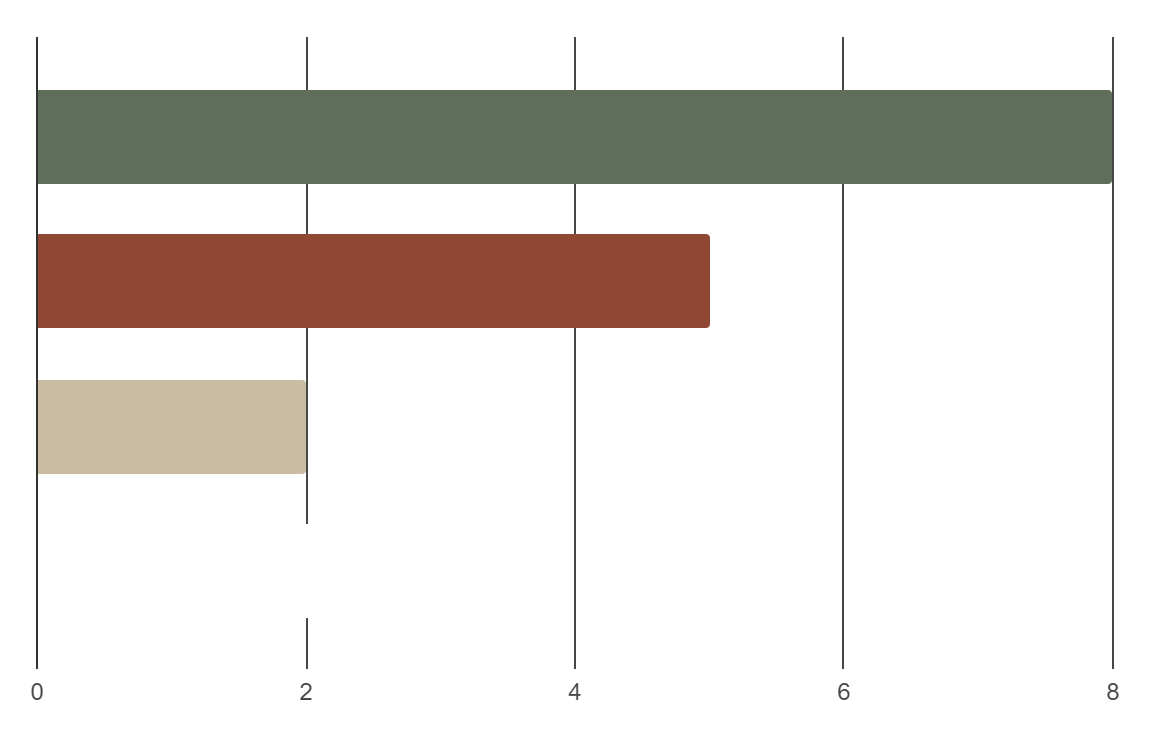 1st
2nd
1st
Mercury is the smallest planet
Venus has very high temperatures
2nd
03
02
3rd
4th
3rd
4rd
Saturn is a gas giant with rings
Jupiter is the biggest planet
Follow the link in the graph to modify its data and then paste the new one here. For more info, click here
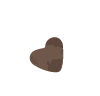 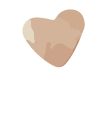 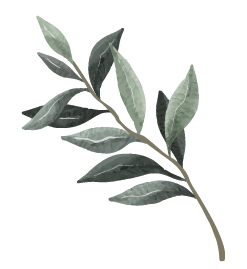 Our team
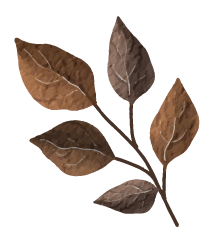 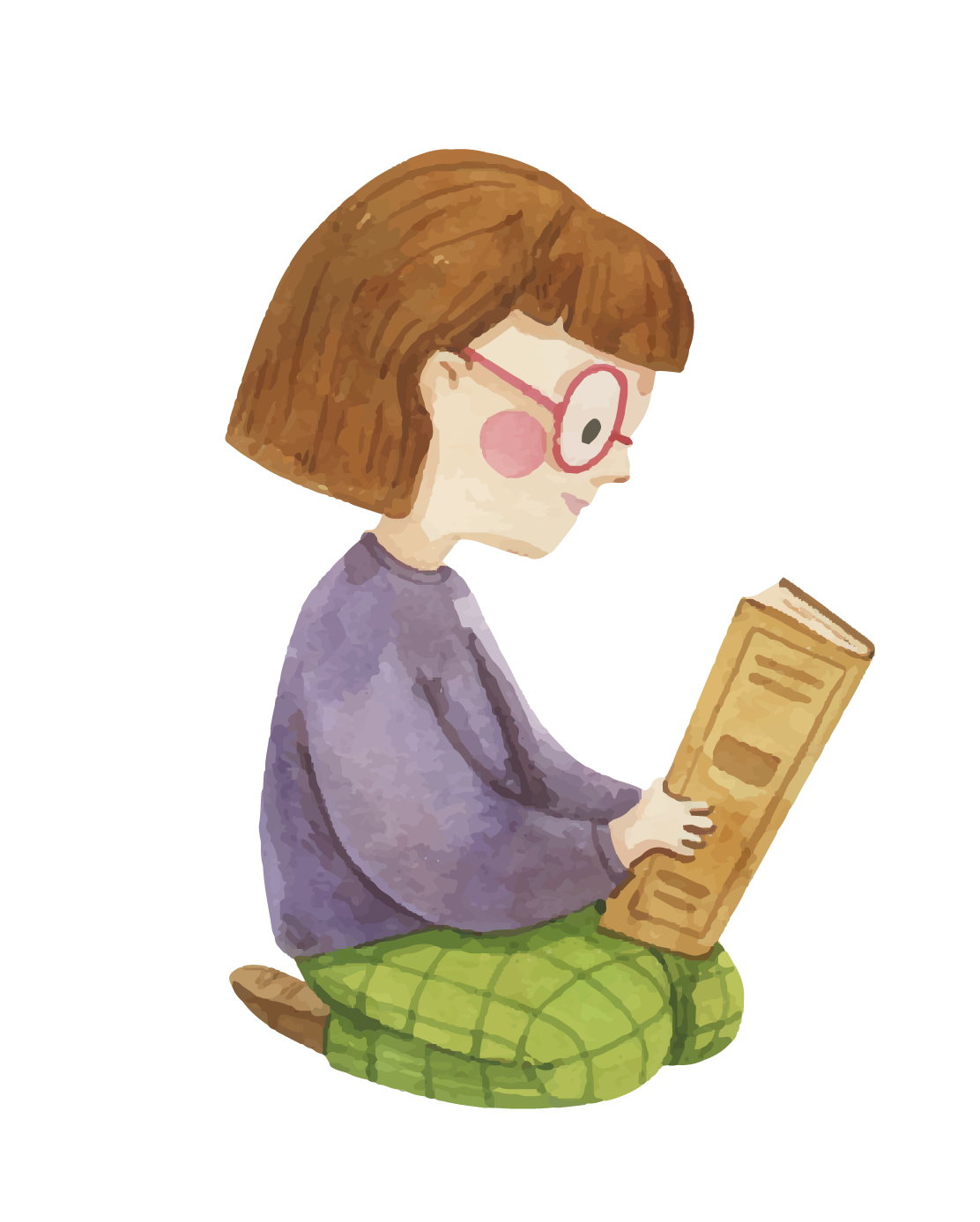 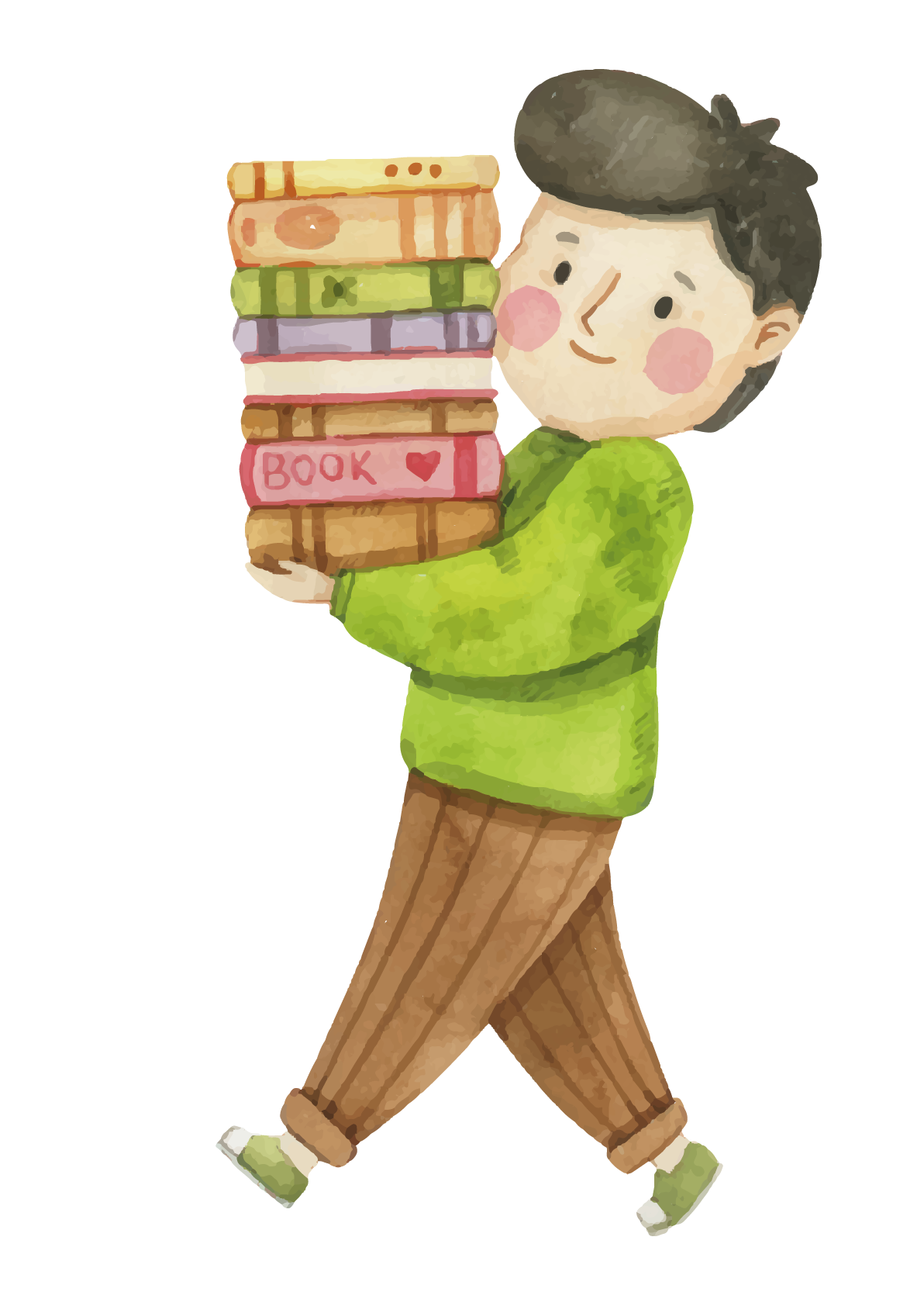 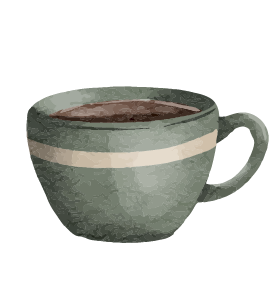 Amanda Hill
Stephan Harris
You can speak a bit about this person here
You can speak a bit about this person here
Thanks!
Do you have any questions?
youremail@freepik.com
+34 654 321 432
yourwebsite.com
Please keep this slide for attribution
Alternative resources
Here’s an assortment of alternative resources whose style fits that of this template:
Vectors:
Watercolor book club illustration
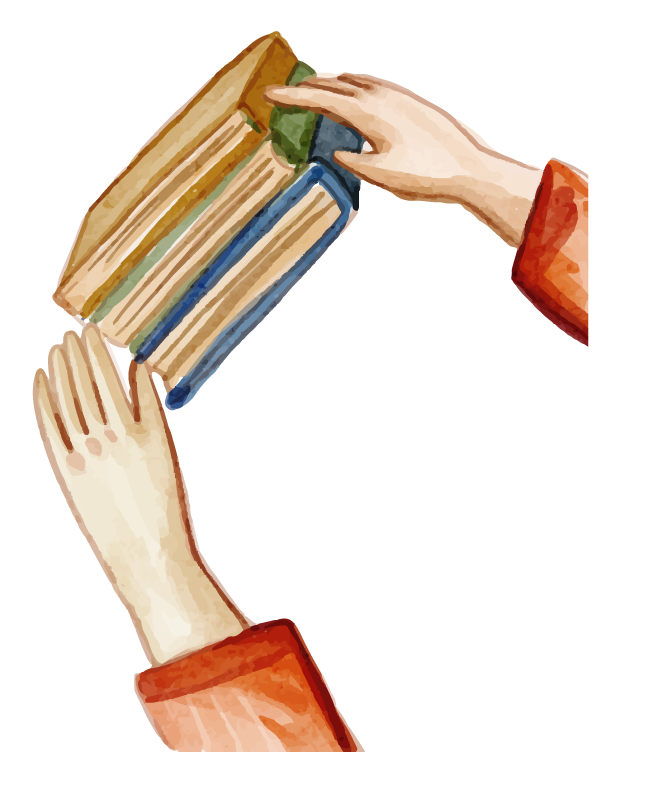 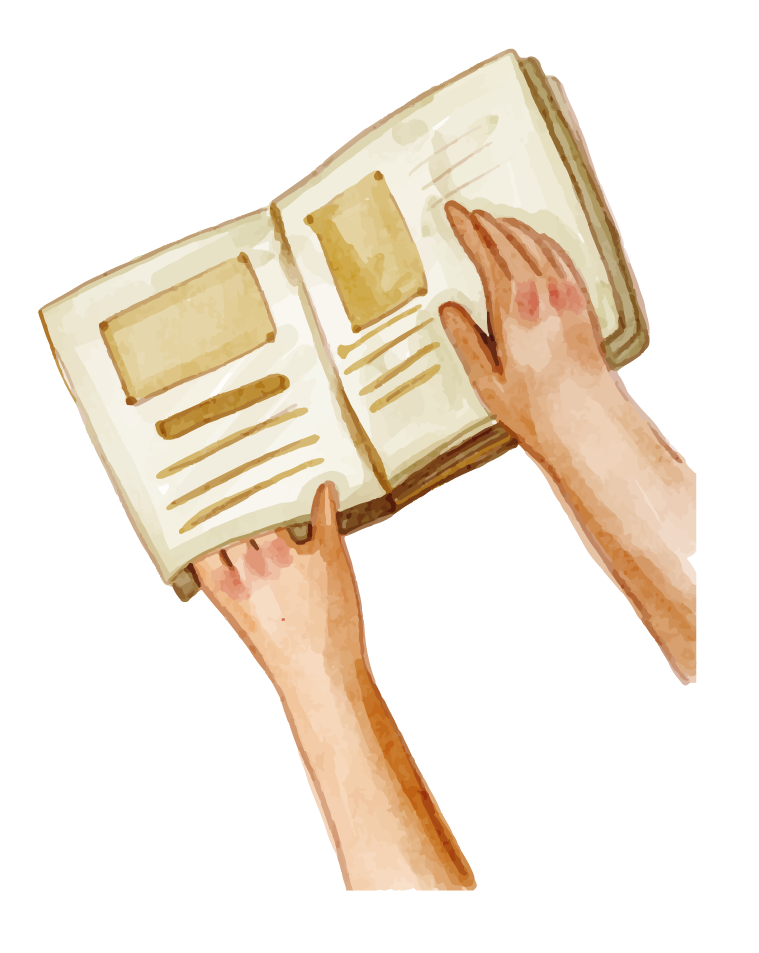 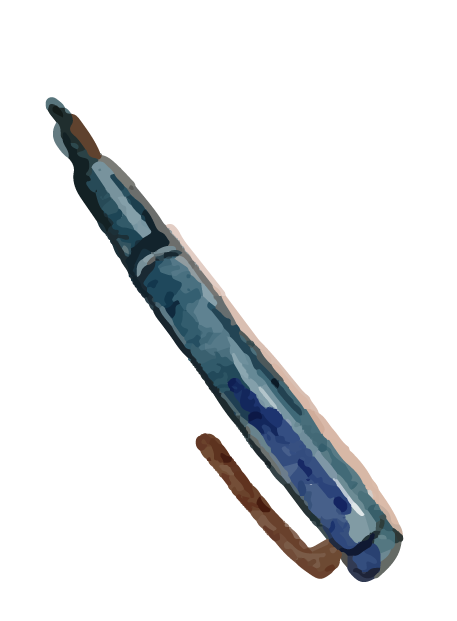 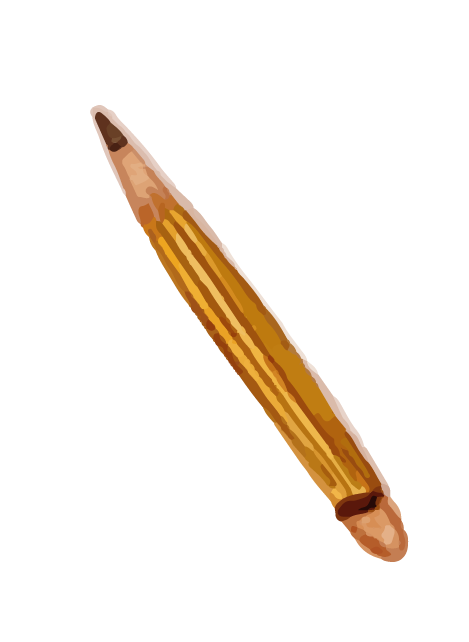 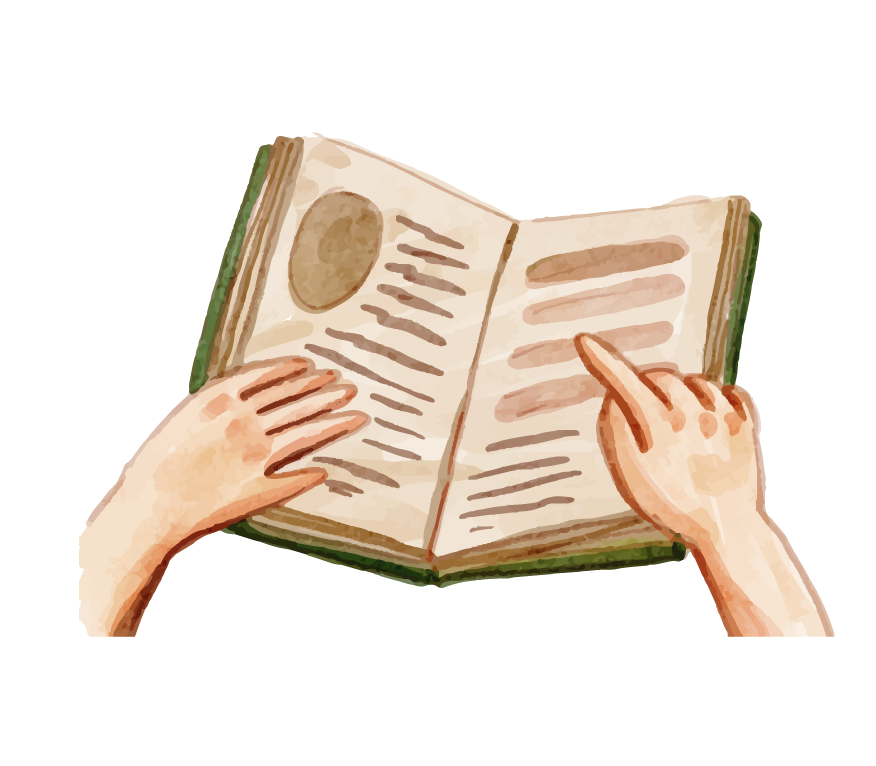 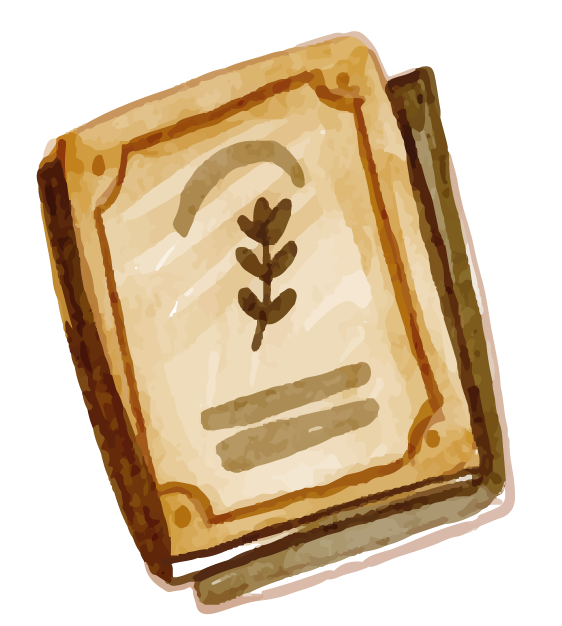 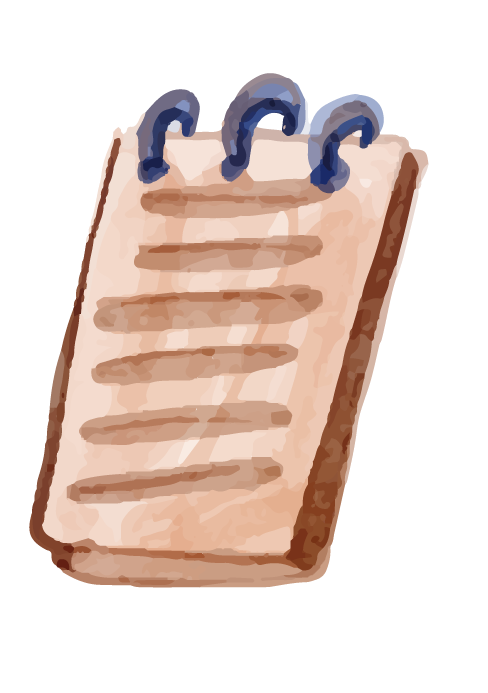 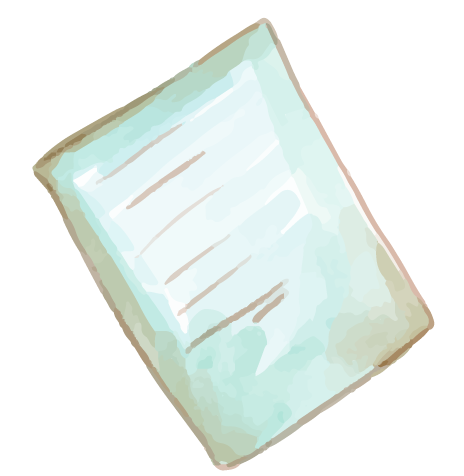 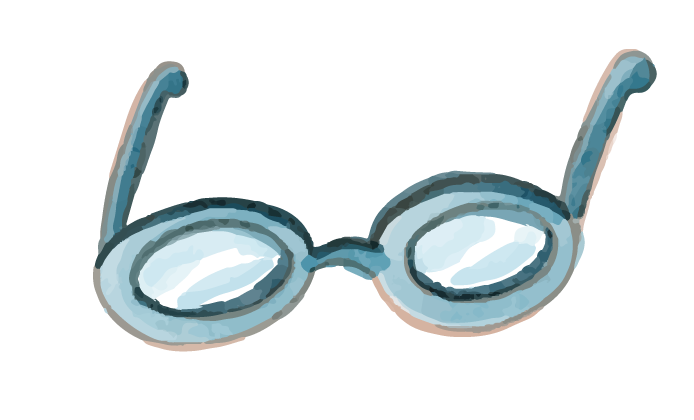 Resources
Did you like the resources on this template? Get them for free at our other websites:
Vectors
Watercolor world book day labels collection
Photos
Old woman confronting alzheimer disease
Old woman and nurse looking at the camera
Front view journalist holding a microphone
Young lady making a duck face for camera
Woman enjoying reading a book
Man enjoying the smell of a book
Grandparents reading a book with their grandchildren
Daughter and father reading a book together
Instructions for use
If you have a free account, in order to use this template, you must credit Slidesgo by keeping the Thanks slide. Please refer to the next slide to read the instructions for premium users.
As a Free user, you are allowed to:
- Modify this template.
- Use it for both personal and commercial projects.
You are not allowed to:
- Sublicense, sell or rent any of Slidesgo Content (or a modified version of Slidesgo Content).
- Distribute Slidesgo Content unless it has been expressly authorized by Slidesgo.
- Include Slidesgo Content in an online or offline database or file.
- Offer Slidesgo templates (or modified versions of Slidesgo templates) for download.
- Acquire the copyright of Slidesgo Content.
For more information about editing slides, please read our FAQs or visit Slidesgo School:
https://slidesgo.com/faqs and https://slidesgo.com/slidesgo-school
Instructions for use (premium users)
As a Premium user, you can use this template without attributing Slidesgo or keeping the Thanks slide.
You are allowed to:
Modify this template.
Use it for both personal and commercial purposes.
Hide or delete the “Thanks” slide and the mention to Slidesgo in the credits.
Share this template in an editable format with people who are not part of your team.
You are not allowed to:
Sublicense, sell or rent this Slidesgo Template (or a modified version of this Slidesgo Template).
Distribute this Slidesgo Template (or a modified version of this Slidesgo Template) or include it in a database or in any other product or service that offers downloadable images, icons or presentations that may be subject to distribution or resale.
Use any of the elements that are part of this Slidesgo Template in an isolated and separated way from this Template.
Register any of the elements that are part of this template as a trademark or logo, or register it as a work in an intellectual property registry or similar.
For more information about editing slides, please read our FAQs or visit Slidesgo School:
https://slidesgo.com/faqs and https://slidesgo.com/slidesgo-school
Fonts & colors used
This presentation has been made using the following fonts:
Playball
(https://fonts.google.com/specimen/Playball)

IBM Plex Serif
(https://fonts.google.com/specimen/IBM+Plex+Serif)
#454943
#5f6e59
#904834
#cbbca4
#f7f5e9
Storyset
Create your Story with our illustrated concepts. Choose the style you like the most, edit its colors, pick the background and layers you want to show and bring them to life with the animator panel! It will boost your presentation. Check out how it works.
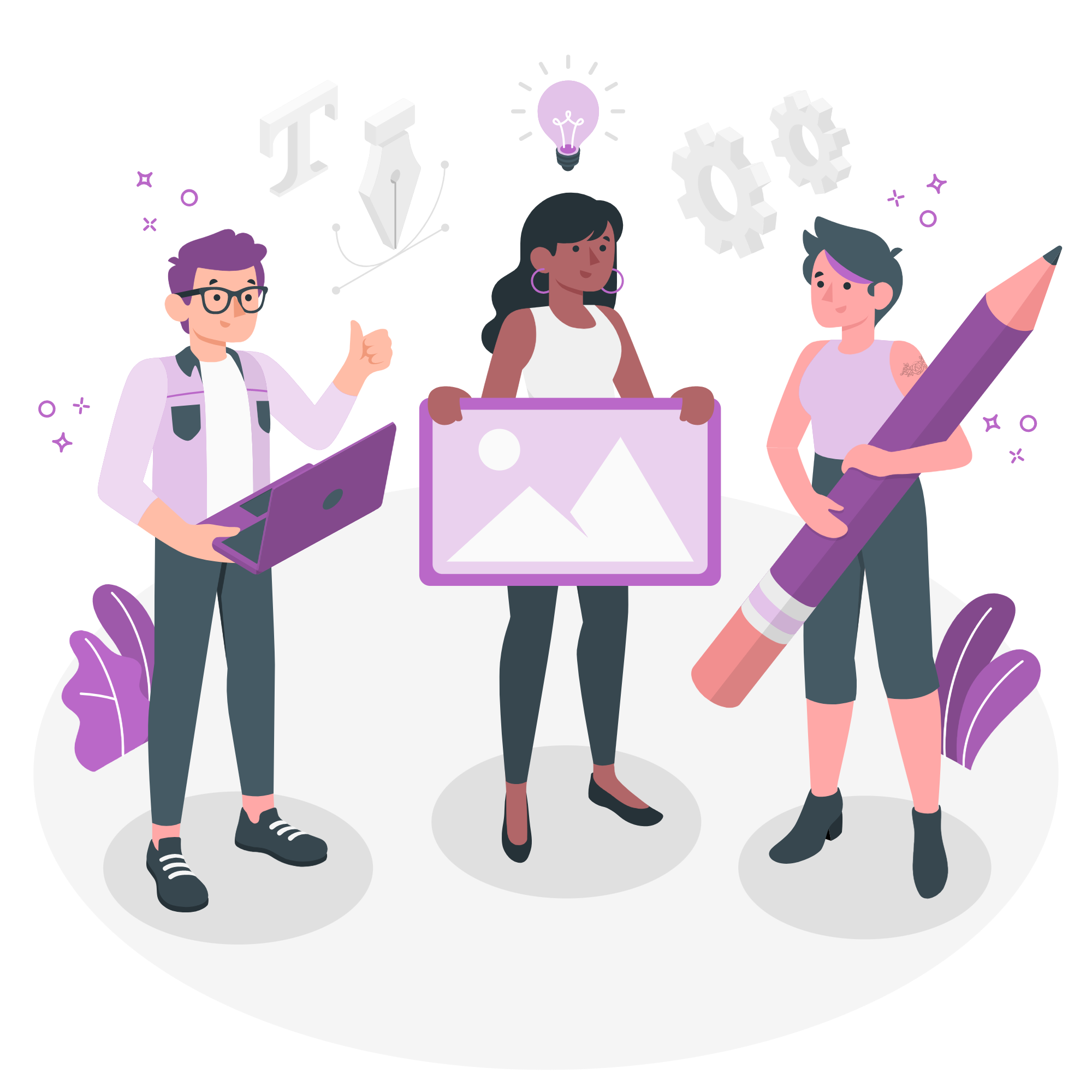 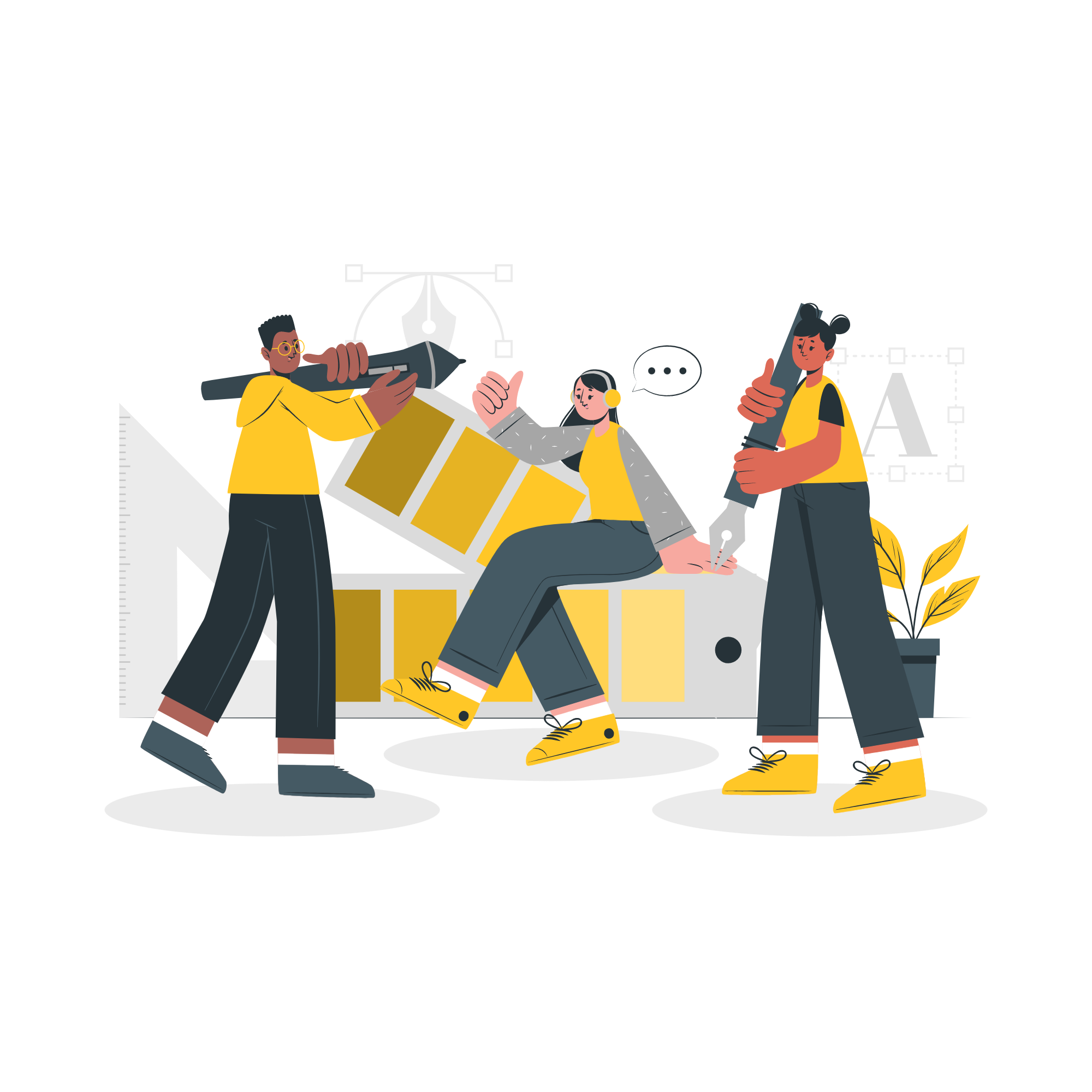 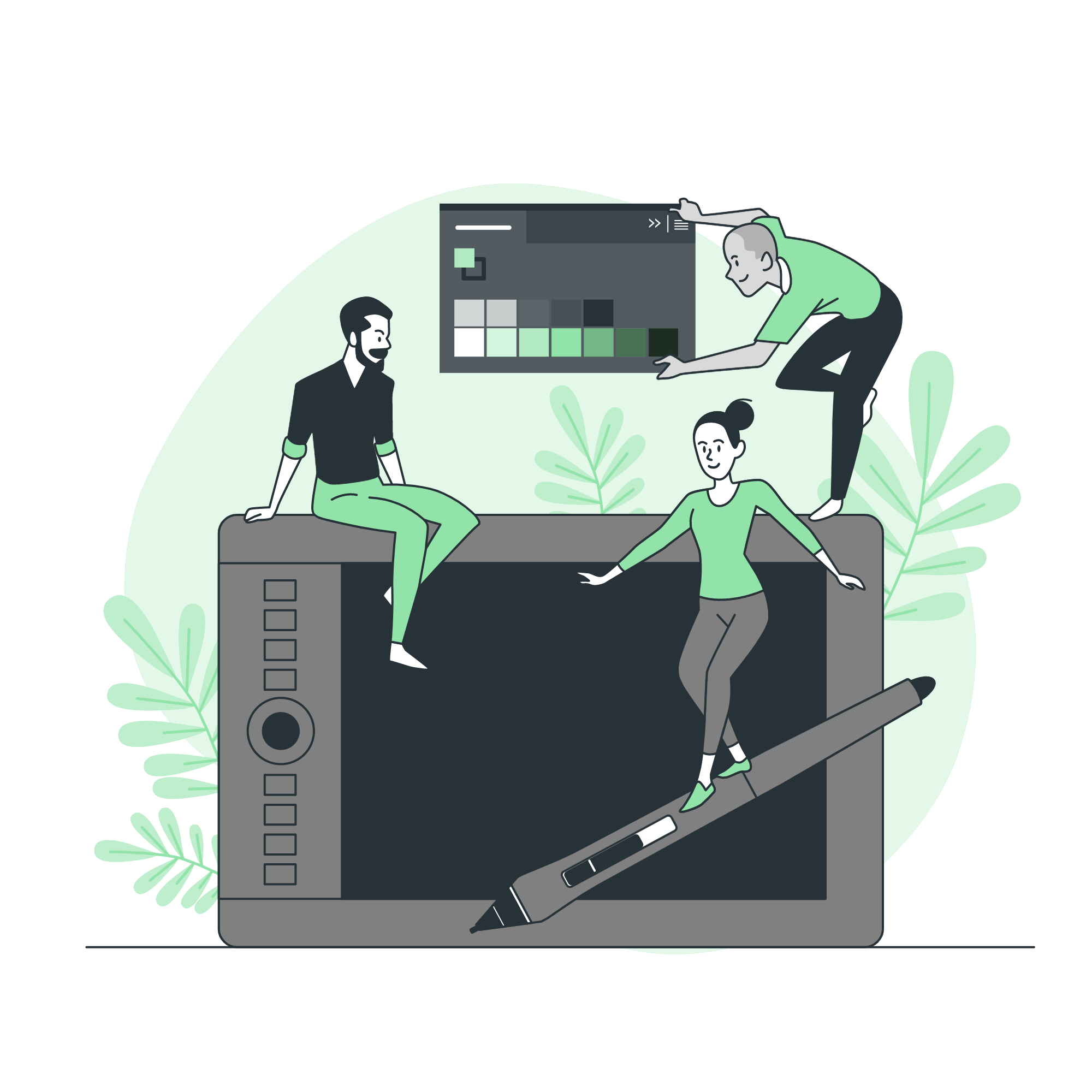 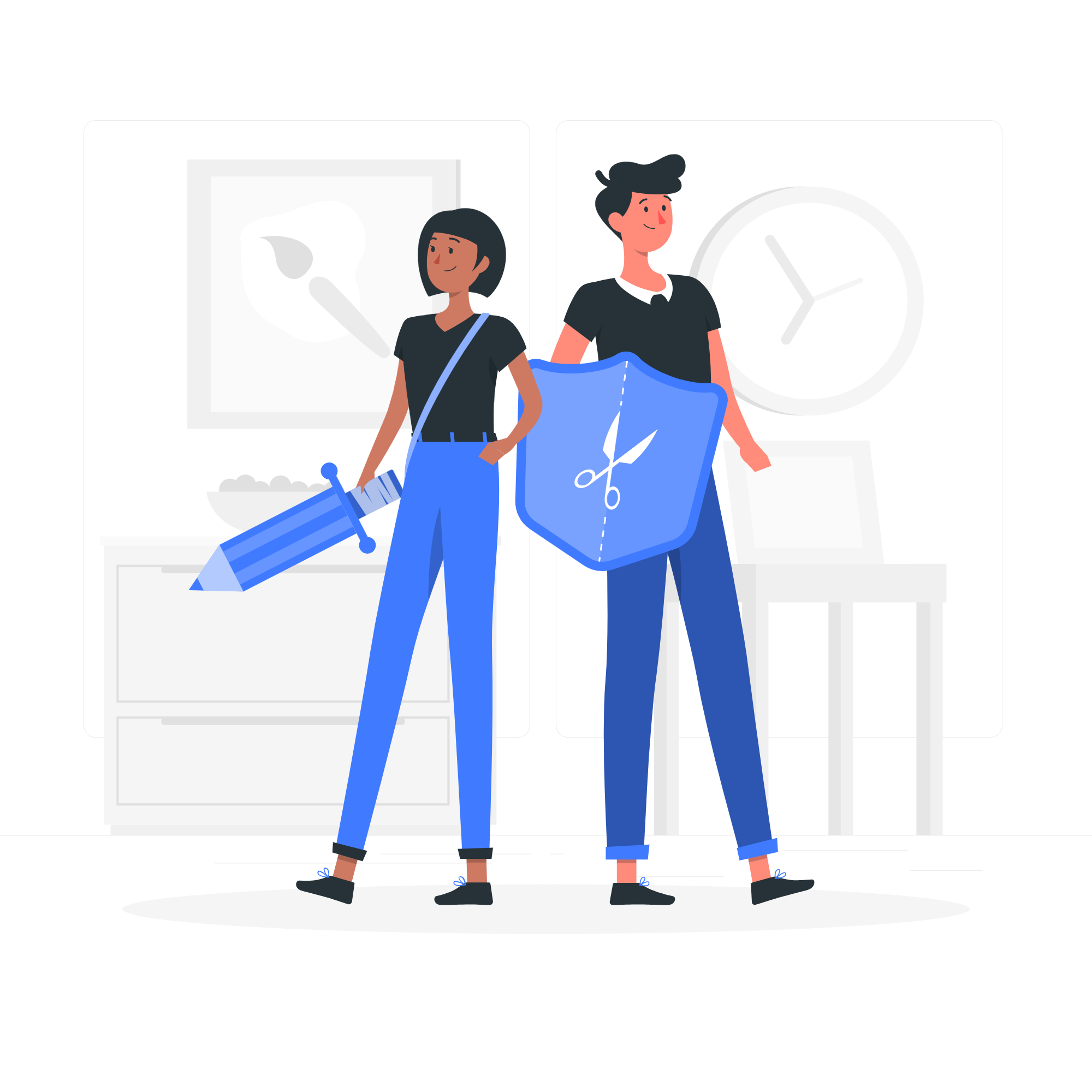 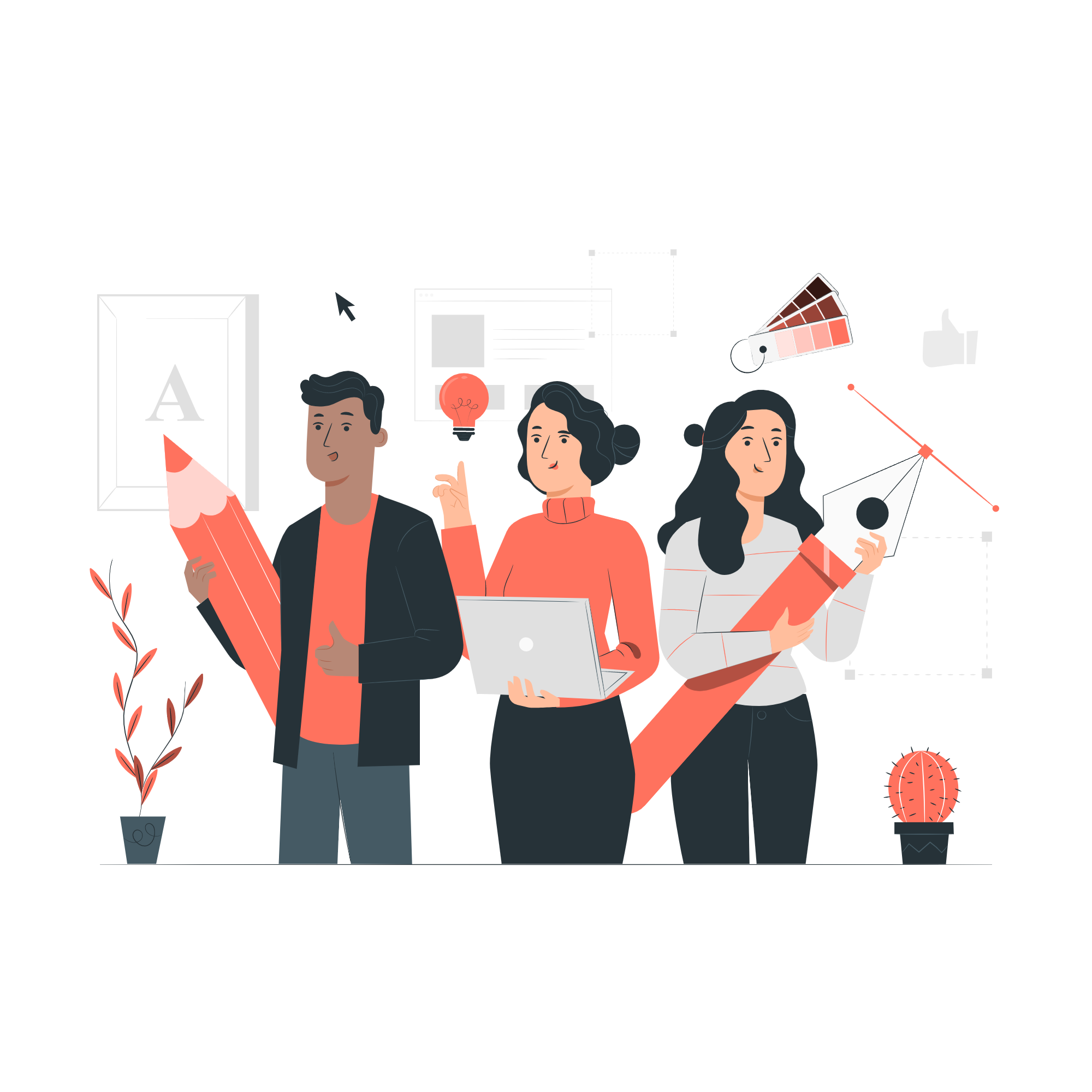 Pana
Amico
Bro
Rafiki
Cuate
Use our editable graphic resources...
You can easily resize these resources without losing quality. To change the color, just ungroup the resource and click on the object you want to change. Then, click on the paint bucket and select the color you want. Group the resource again when you’re done. You can also look for more infographics on Slidesgo.
FEBRUARY
JANUARY
MARCH
APRIL
PHASE 1
Task 1
FEBRUARY
MARCH
APRIL
MAY
JUNE
JANUARY
Task 2
PHASE 1
Task 1
Task 2
PHASE 2
Task 1
Task 2
...and our sets of editable icons
You can resize these icons without losing quality.
You can change the stroke and fill color; just select the icon and click on the paint bucket/pen.
In Google Slides, you can also use Flaticon’s extension, allowing you to customize and add even more icons.
Educational Icons
Medical Icons
Business Icons
Teamwork Icons
Help & Support Icons
Avatar Icons
Creative Process Icons
Performing Arts Icons
Nature Icons
SEO & Marketing Icons
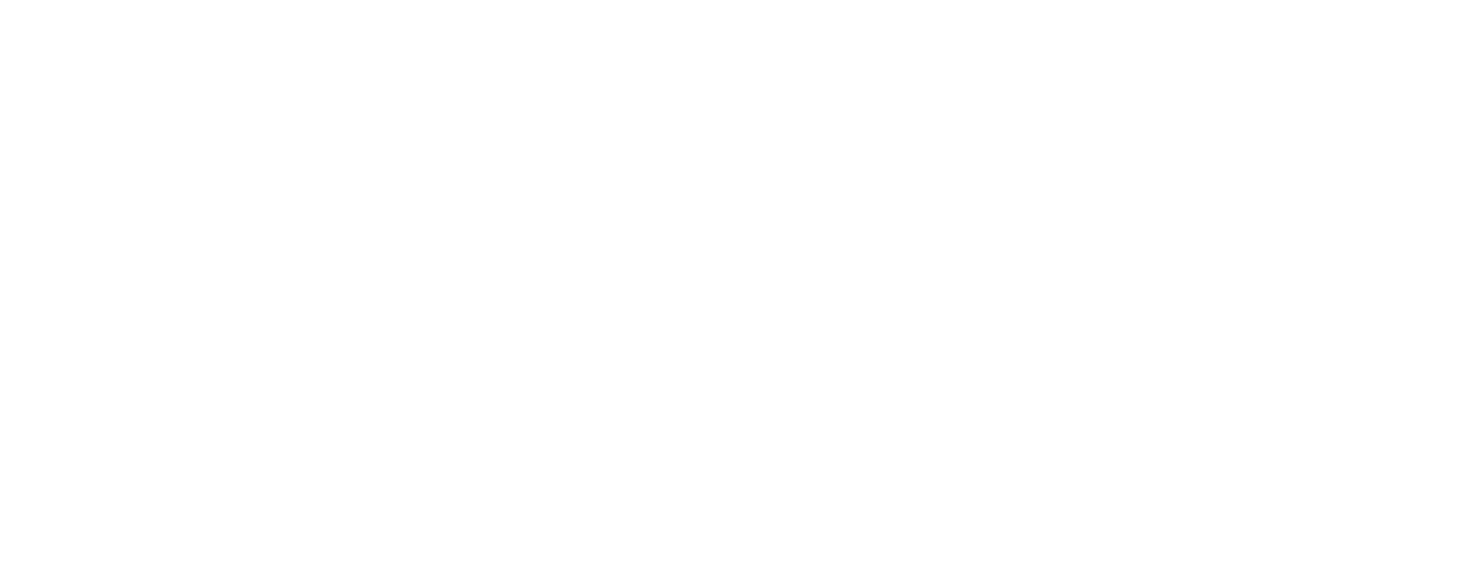